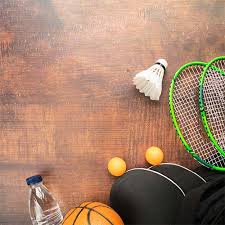 توجه      توجه
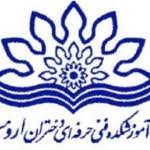 مسابقات ترین های عید فطر

به استحضاردانشجویان میرساند مسابقات استعداد برتر ورزشی میتولنند با ارسال فیلم های ورزشی خاص به 09143491136 در ترین های ورزشی شرکت نموده وجزو استعدادهای برتر آموزشکده باشید.
فرصت ارسال فیلمها :پایان ماه مبارک رمضان عید فطر 
اردیبهشت 1401